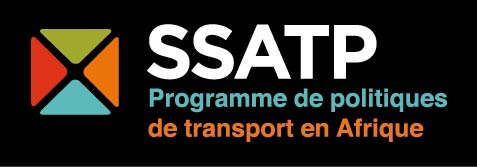 Priorités stratégiques du SSATP Réunion annuelle, décembre 2012
Jean-Noel Guillossou
Responsable du Programme SSATP
Introduction
Un besoin de priorités
Se focaliser sur la gestion du programme
Besoin d’être sélectif en raison des contraintes budgétaires 
Avantages comparatifs
Choix des priorités
Point de vue de l’utilisateur
Le commerce des marchandises est difficile dans et à travers les régions
Transports urbains imprévisibles, difficiles et coûteux
Transports routiers - cause majeure de perte de vie et de biens matériels 
- De plus : des besoins spécifiques exigent des réponses spécifiques
Principes
Orientations stratégiques plutôt que des activités  prioritaires pour plus de flexibilité
Optimisation des ressources 
Maximisation des impacts
Retombées mesurables
Récurrence et omniprésence des défis régionaux
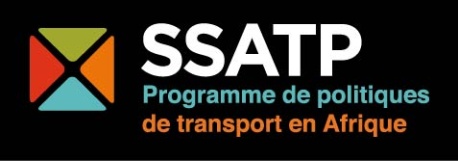 [Speaker Notes: Besoin de priorités: la gouvernance, la maximisation de l'utilisation des ressources et les résultats, le suivi des résultats des programmes 
Création de connaissances (boîte à outils / outils / lignes directrices pour la création de tels observatoires des transports, en concession des chemins de fer ou le développement de stratégies favorables aux pauvres de transport favorables à la croissance, «think tank» sur les nouvelles tendances et les enjeux, la définition des méthodologies, analyse des problèmes et de l'analyse d'impact), le partage des connaissances (coordination à l'appui du programme cohérente dans l'ensemble des partenaires au développement et la promotion du dialogue intégration régionale entre les Communautés économiques régionales, la coopération pour l'échange d'expériences et le partage des meilleures pratiques, la fourniture d'expertise technique; sensibilisation politique; voyages d'étude, des études de cas, des notes techniques la diffusion et l'application) et les connaissances (travail de sensibilisation, des projets pilotes et l'assistance technique pour l'élaboration des politiques)durabilité:- Mettre en place un système de gestion des contributions et des idées: une planification transparente, axée sur l'équipe de travail, la communication- Raccorder les intervenants et le programme pour créer la propriété: répondre à la demande, l'intérêt pour les résultats, la reproductibilité- Diffuser les résultats: promouvoir la transparence et la reddition de comptes- Approbation par les autorités- Informer la société: communiquer]
La cohérence des priorités
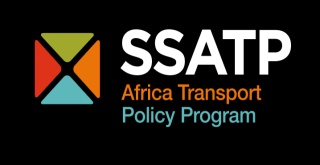 Processus
Le choix d'orientations stratégiques : - Compatible  avec l’approche création de connaissances, partage de connaissances et application des connaissances- Inclure le renforcement de capacités pour favoriser le développement de politiques et la mise en œuvre est une valeur ajoutée- Durabilité au-delà de l'assistance de SSATP
Consultations des acteurs- Intégration régionale (Cotonou et Mombasa)- Mobilité urbaine et accessibilité (Addis Abeba)- Sécurité routière (Addis Abeba et Lusaka)- Toutes les priorités (enquête en ligne)
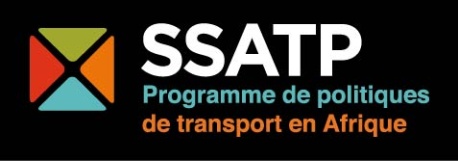 Volet 1: Intégration régionale
Cadre de politique pour une logistique efficace
Développer un cadre réglementaire favorable à la mise à disposition de services efficaces par des opérateurs (privés) de logistique
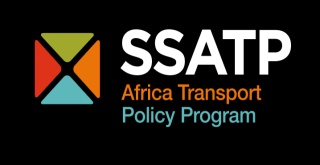 Volet 1: Intégration régionale
Renforcer les capacités au sein des institutions pour améliorer le dialogue, la formulation et la mise en œuvre des politiques
Développer les mécanismes institutionnels et les outils qui permettent de définir et de mettre en œuvre des politiques basées sur des faits et dans le cadre de concertations avec l’ensemble des acteurs
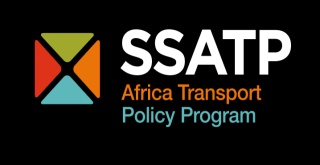 Volet 2: Mobilité urbaine et accessibilité
Carde institutionnel pour un transport urbain qui contribue au développement durable des villes
Institutions pour les transports urbains : coordination et intégration et rôles respectifs des collectivités locales et des administrations centrales 
Stratégies pour faciliter le développement de politiques de transport urbain et application dans quelques pays pilotes.
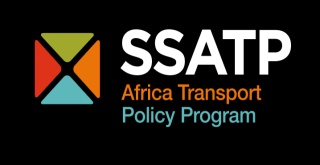 Volet 2: Mobilité urbaine et accessibilité
Renforcement des capacités  
Compétence de leadership des pouvoirs publics dans la planification et la gestion du transport urbain ; 
Compétence technique dans le transport urbain au niveau infranational ; 
Plaidoyer et sensibilisation pour un développement urbain viable
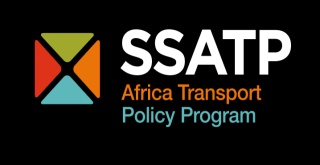 Volet 2: Mobilité urbaine et accessibilité
Stratégies de financement du transport urbain  
Des mécanismes de financement des déficits des coûts d'exploitation des systèmes de transports publics efficaces ; et
Des mécanismes de financement des dépenses de gestion du transport urbain
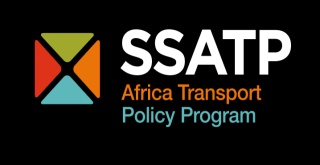 Volet 3: Sécurité routière
Aligner les initiatives nationales sur la Décennie d’Action de l’ONU  
Coordination entre UA, CEA, CERs et pays pour identifier les insuffisances et les priorités sectorielles accompagnée et la présentation de conseils stratégiques 
Surveiller, examiner et conseiller sur la mise en œuvre de déclarations globales et régionales sur la sécurité routière 
Création d’agences chef de file (au niveau national)
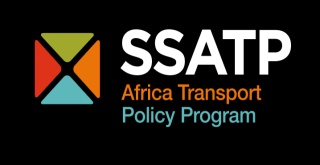 Volet 3: Sécurité routière
Renforcement des capacités pour une gestion efficace de la sécurité routière 
Régionale
Renforcer la collaboration avec les associations régionales du secteur des transports (ASANRA, ARMFA, AGEPAR,  Associations des transporteurs, etc.)
Création d'organisations sous-régionales
Partage d’information et de bonnes pratiques 
Nationale
Directives opérationnelles pour les agences chef de file 
Conduite d’audit de sécurité routière 
Renforcer la conformité et l’exécution des politiques
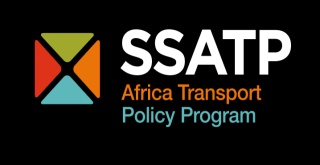 Cadre de discussion
Confirmer la priorité des trois volets suivants:
Intégration, connectivité et cohésion (corridors régionaux, réseaux nationaux et ruraux)
Mobilité urbaine et accessibilité
Sécurité routière
Confirmer la priorité des questions émergentes et de besoins spécifiques suivants : 
Gouvernance
Transport durable
Approches inclusives et pluridisciplinaires
Priorisation selon les contraintes budgétaires
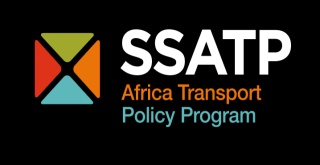 Relier l’Afrique
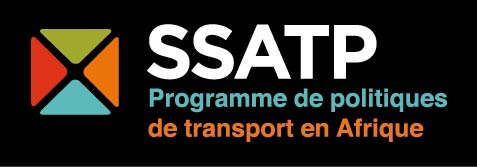 Merci